GOOD MORNING
1
DENTAL PAYMENTS
Anitha,
3rd Yr PG
2
Contents
Introduction
Classification of payment plan
1.Private Fee for service
2.Post payment plan
3
3.Private third party payment plans
 For-Profit health service corporation
Insurance companies
Non-profit health service corporation
Delta dental plans
Blue cross and blue shields plans
Prepaid group practice
Managed care
 HMOs
PPOs
Direct reimbursement
Discount dental plans
4
4.Public financing of health care programmes
Medicare
Medicaid
SCHIP
National health insurance
Other programmes
Health insurance in Indian scenario
Conclusion 
References
5
Introduction
Fee-for-service
6
CLASSIFICATION OF PAYMENT PLANS:
PRIVATE FEE - FOR - SERVICE
Two-party arrangement
Traditional form of reimbursement for dental services.
Fee-for-service care is an integral part of private practice as a delivery method.
Advantages:
It is culturally acceptable.
Flexible   
Disadvantages:
7
POST PAYMENT PLANS (budget payment plans):
1 930's by local dental societies in Pennsylvania and Michigan.
the patient borrows money from a bank or finance company to pay the dentist's fee. 
After the application is approved by the lending institution, the dentist is paid the entire fee. 
The patient then repays the loan to the bank in budgeted amounts.
     Patient  		Bank 
	
	Dentist
8
The problems were associated with defaulted loans and low income patients would also have more difficulty being accepted as credit worthy by lending institutions.
9
PRIVATE THIRD PARTY PREPAYMENT PLANS
"payment for services by some agency rather than directly by the beneficiary of those services". 
carrier, insurer, underwriter or administrative agent.
 Usually the term "third party" refers to a private carrier such as an insurance company.
Brain A.Burt and Stephen A. Eklund, Financing of dental care, Text book of  Dentistry, dental practice and the community, 5th edition, 81-107.
10
Health insurance: ‘an individual or group purchasing health care coverage in advance by paying a fee called premiums. It would be any arrangement that helps to defer, delay, reduce or altogether avoid payment for health care incurred by individuals. 
Premiums can be collected based on assumption of the risk.
11
Insurance principles and dental care
To be insurable, a risk must.
Be precisely definable
Be of sufficient magnitude that if it occurs, it constitutes a major loss
Be infrequent
Be of an unwanted nature
Be beyond the control of the individual
12
Insurance companies have found that dental insurance can be made more feasible by:
 1.	Have patient share the cost
2.	Limit the range of services available
3.	Offering services only to groups
4.	Include "waiting period" after enrollment before benefits become payable
5.	Use preauthorization and annual expenditure limits
13
Different types of payments offered by the insurer are,
Deductible (front-end-payment)
Co – insurance
Group insurance
14
Deductible:
It is a stipulated flat sum that the patient must pay toward the cost of treatment before the benefits of the program go into effect. 
It is sometime called "front-end-payment".
15
Co – Insurance:
It is also called as "co-payment".
 Co-insurance is defined as "an arrangement under which a carrier and the beneficiary are each liable for a share of the cost of the dental services provided"
It means that the patient pays a percentage of the total cost of treatment. Co- insurance helps  to keep premiums down. 
E.g.: A patient has to pay 20% of the cost of hospital care, the remaining 80% will be paid by the insurance company.
Soben peter, Dental payments, Essential of preventive and community dentistry,4th edition, 225-229.
16
Group Insurance:
This is health insurance offered only to groups. 
This is because illness experience is reasonably predictable in a group. 
The probability of adverse selection is also reduced by the use of waiting periods after enrollment before any benefits become available. 
The waiting period ensures persons with existing disease are not simply going to use the plan to have that disease treated and then drop out.
17
Reimbursement of dentists in prepayment plans
UCR fee
A table of allowances
Fee schedule
Discounted fee
Capitation
Brain A.Burt and Stephen A. Eklund, Financing of dental care, Text book of  Dentistry, dental practice and the community, 5th edition, 81-107.
18
Reimbursement of dentists in prepayment plans..
UCR fee:(usual, customary and reasonable fee)
Usual fee: The fee usually charged for a given service by an individual dentist to private patients i.e., his or her usual fee.

Customary fee:  A fee is customary when it is in the range of the usual fee charged by dentists of similar training and experience for the same service within the specific and limited geographic area.

Reasonable fee: The fee charged by a dentist for a specific dental procedure that has been modified by the nature and severity of the condition being treated and by any medical or dental complications or unusual circumstances and that therefore may differ from the usual and customary fee.
19
Reimbursement of dentists in prepayment plans..
A table of allowances:
It is a list of covered services that assigns to each service a sum that represents the total obligation of the plan with respect to payment for such service but that does not necessarily represent a dentist's full fee for that service.

 If the dentist's fee becomes more than that assigned to that service by the carrier, the remainder will be collected by the dentist from the patient. 

This method of reimbursement is not entirely satisfactory because the patients are often unaware that the plan may not cover them in full for dental care.
20
Reimbursement of dentists in prepayment plans..
Fee schedule
It is a list of the charges established or agreed by a dentist for specific dental services.
 A fee schedule is usually taken to represent payment in full. 
With a fee schedule, the dentist must accept the listed amount as payment in full and not charge the patient at all.
Brain A.Burt and Stephen A. Eklund, Financing of dental care, Text book of  Dentistry, dental practice and the community, 5th edition, 81-107.
21
Reimbursement of dentists in prepayment plans..
Discounted fee:
Participating dentists have agreed to provide care for fees that are usually lower than the those charged by many dentists in their area.
The patient is responsible for all of the difference between the dentist’s fee and the amount paid by the plan.
22
Reimbursement of dentists in prepayment plans..
Capitation: 
It became more common during 1980 and 1990s but plays a much smaller role in dentistry than in medicine.

ADA- a dental benefit programme in which a dentist contract with the carrier to provide all or most of the dental services covered under the programme to subscribers for a payment on per capita basis.

The dentist receives a fixed sum of money per enrolled person per month regardless of whether the patients utilize care or not during that particular month.
23
Non-profit health service corporation 

Making profit is not the purpose of these plans, but rather improving access to services.
1. Delta dental plans
2. Blue cross and blue shield
24
Delta dental plans: (Dental Service Corporation)
The National Association of Dental Service Plans (NADSP) was formed in June 1 966 with the help from ADA. 
Delta Dental Plans Association (DDPA) was created in 1966 to bring together these local state service organizations and coordinate dental benefit programs for customers with employees in multiple states. 
The NADSP changed its name to Delta Dental Plans Association in April 1 969.
Brain A.Burt and Stephen A. Eklund, Financing of dental care, Text book of  Dentistry, dental practice and the community, 5th edition, 81-107.
25
Delta dental plans…
It is legally constituted non-profit organization incorporated on a state-by-state basis and sponsored by a constituent dental society to negotiate and administer contracts for dental care.
They are usually subject to the insurance laws of the state in which they are constituted.
26
Delta dental plans…
Reimbursement of dentists in Delta plans:
Delta dental plans almost exclusively use the UCR concept.
The way in which a dentist is reimbursed depends on whether the dentist is participating or non-participating in the plan. 
A participating dentist is defined as any duly licensed dentist with whom a Delta plan has a contractual agreement to render care to covered subscribers.
27
Delta dental plans…
Dentists participating in the plan have to agree to the following conditions,
Pre-filing of their usual and customary fees.
90th percentile of fees as payment in full.
Fee audits by auditors from Delta plan. 
Post-treatment inspection of randomly chosen patients to monitor the quality of care.
The withholding of a small amount of each fee to go into the Delta capital reserve fund.
28
Delta dental plans…
Non-participating dentists can also treat patients covered under Delta dental plan. 
They are paid at a considerably lower percentile than the 90th, often at the median or 50th percentile. 
They however do not need to prefile their fees and are not subject to fee audits.
Brain A.Burt and Stephen A. Eklund, Financing of dental care, Text book of  Dentistry, dental practice and the community, 5th edition, 81-107.
29
90th percentile
30
Blue cross / Blue shield: 
These non profit health service corporations have for years offered limited dental coverage as a part of medical policies.
 Dental coverage was usually limited to services provided in a hospital.
31
Health service corporations showed no enthusiasm for going any further into dental prepayment on the grounds that it was a poor insurance risk, but their attitude changed once dental prepayment was shown to be feasible.
Blue Cross / Blue Shield dental plans have adopted many of the cost control features pioneered by Delta plans.
32
Prepaid group practice
ADA – Group practice is that type of practice in which dentists, sometimes in association with the members of other health professions agree formally between themselves on certain central arrangements designed to provide efficient dental health service.
US Public health service – A group dental practice is defined as a practice formally organized to provide dental care though the services of 3 or more dentists, using office space, equipment and personnel.
Soben peter, Dental payments, Essential of preventive and community dentistry,4th edition, 225-229.
33
Types of group practice:
General practice groups
Single specialty groups
Multi- specialty groups
34
Prepaid group practice….
Advantages
One can have the better way of organizing the life.

Less disruption in the practice due to illness.

Quality of care will be improved.

Financial benefits will be more.
35
Managed care 
Managed care is an arrangement through which people receive all or most of their health care from providers who are formally linked to an organization.
The key elements of managed care are:
A comprehensive set of health care services
Selected providers
Financial incentives to use the selected providers
36
HMOs
HMOs implementation was formally promoted with the passage of the HMO act of 1973. 
HMO is defined as " a legal entity which provides a prescribed range of health services to each individual who has enrolled in the organization, in return for a prepaid, fixed and uniform payment.
37
The four principles that characterize an HMO are,
(1) An organized system of health care that accepts the responsibility to provide or otherwise assure the delivery of 
(2) an agreed-upon set of comprehensive health maintenance and treatment services for
 (3) a voluntarily enrolled group of people in a geographical area and
 (4) is reimbursed through a pre-negotiated and fixed periodic payment made by or on behalf of each person or family enrolled in the plan.
38
HMOs…
An enrolled group :
Members of the HMO are those people who voluntarily join the HMO through a contract arrangement in which the enrolled agrees to pay the fixed monthly or other periodic payment to the HMO. Enrollees agree to use the HMO as their principal source of health care if they become ill or need care.
39
HMOs…
Dental Personnel in HMO's :
The staff model.
The group model.
The independent practice association (IPA).
Capitated network or direct contract model.
40
PPO s: ( preferred provider organizations)
PPOs along with HMOs are one of the main  managed care arrangements.
PPOs typically involve contracts between insurers and a number of practitioners who agree to provide specific services for fees that are lower than the average for the area.
The contracting dentists usually agree to participate at the lower than usual fees to attract additional patients to their practices.
Competition for patients is the driving force. 
Fee-for-service plans
41
Direct reimbursement
It is a form of payment for dental care that has existed informally for a long time.
It is promoted by the ADA as an alternative to more common forms of dental insurance.
Direct reimbursement involves an agreement between an employer and its employees for some part their expenses for dental care.
The premium payments are usually deducted automatically from the pay itself.
Brain A.Burt and Stephen A. Eklund, Financing of dental care, Text book of  Dentistry, dental practice and the community, 5th edition, 81-107.
42
Direct reimbursement…
All treatment decisions are made by the patient and the dentist in a traditional two party manner.
Reimbursement is usually on a percentage basis and on annual limits  
Direct reimbursement also minimizes the administrative costs.
Patients also face fewer out of pocket expenses.
43
Discount dental plans
These discount plans arise when carriers develop panels of dentists who agree to lower than average or discount fees, similar to PPOs.
The difference from other forms of coverage is that the patient is responsible for 100% of the discounted fee.
44
Public financing of health care programmes 
Medicare 
In the USA, title XVIII of the Social Security Amendments of 1 965 is the program known as "Medicare". 
This program removed all financial barriers for hospital and physician services for all persons aged 65 and over, regardless of their financial means. By the mid-1970's, Medicare had two parts, 
Part A: Hospital Insurance.
Part B: Supplemental Medical Insurance.
45
Medicare…
Both parts contain a highly complex series of service benefits available and both parts also require some payment by the patient.
Medicare was brought into being because the voluntary health insurance system was unable to provide adequately for persons over age 65.
46
Medicare…
The health insurance industry primarily operates for profit and those over 65 are a high-risk group in terms of general health care needs. 
Because the income of persons aged 65 and older is considerably less, they have limited funds to spend on health care.
The dental segment of Medicare is limited to those services requiring hospitalization for treatment, usually surgical treatment for fractures and cancer and hence constitutes a negligible proportion of the program.
47
Medicaid
It is the name given to title XIX of the United States Social Security Amendments of 1965. The original intent of the program was to provide funds to meet the health care needs of all indigent and medically indigent persons.
48
Medicaid…
Medicaid is covering the basic services,
Inpatient hospital care
Outpatient hospital care
Laboratory and X-ray services
Skilled nursing facility services
Home health services for individuals aged 21 years and older
Early and periodic screening, diagnosis and treatment (EPSDT) program for individuals under21 years
Family planning services
Physician services
49
Medicaid…
The ADA supported the EPSDT program, enacted into law in 1968, because for the first time a federal program mandated dental care for indigent children. 
EPSDT therefore had the potential for bringing into the dental care system, millions of indigent children and youth.
Medicaid is an extremely complex program.
50
SCHIP(state children health insurance programme)
SCHIP enacted in 1997 under title XXI of the Social Security Act.
It is intended to encourage states to provide health coverage to many of the more 10 million in US.
SCHIP requires patient copayments, monthly premiums and annual payment limits.  
SCHIP is in tended for children whose families have incomes that are above those for Medicaid but are too low to enable them to afford them to conventional health insurance.
Jong, Medicaid and State Children health insurance programme. Text book of community dental health,5th edition,  , 73-91.
51
National health insurance
The National Health Insurance was introduced by Bismarck in Germany in the 1880's and in Britain by Lloyd George in 1910. 
While humanitarianism was a factor in their development, a more powerful stimulus was probably the awareness that a healthy and secure society led to political stability and greater economical and industrial strength.
The NHI is primarily a financing mechanism by which health care services are paid for from a publicly organized fund.
52
Other programmes of public financing for dental care:
Indian health service – for medical and dental care for American Indians, Alaska Natives who are members of federally recognized tribes.
A part of federal maternal and child health services
Health care for Homeless programme
National Hemophilia programme
Brain A.Burt and Stephen A. Eklund, Financing of dental care, Text book of  Dentistry, dental practice and the community, 5th edition, 81-107.
53
Federal Ryan White CARE Act: for HIV
The programme of the department of Veterans affairs: 
It provides dental care to eligible veterans its inpatient and outpatient facilities nationwide.
TRICARE: provide dental care for military persons.
Brain A.Burt and Stephen A. Eklund, Financing of dental care, Text book of  Dentistry, dental practice and the community, 5th edition, 81-107.
54
Health insurance in Indian scenario
Fee-for service
Dental Insurance
Government schemes
55
Dental insurance:
In India two types of dental insurance plans:
Specific Dental Insurance Plans: Specific Dental Insurance plans covers all the expenses related to dental problems such as endodontic surgery, prosthodontics surgery , and orthodontic surgery. 
One requires these types of surgeries in case of periodonititis and extraction of teeth due to ailments. 
In this plan the amount of charges to be claimed is fixed as well as the duration of this plan is also fixed.
56
Dental insurance in India…
2) Dental Insurance plan within Health Insurance plan: 
This type of plan is provided by various health insurance companies in India and is quite famous among Indians as compared to specific dental insurance plans. 
Under this plan, insurance policy holder can claim for dental expenses along with other kinds of expenses. 
This plan also offers tax benefits up to a certain fixed amount.
 One has to take care all the terms and conditions as mentioned above before going for dental insurance plans in India. 
Some major insurance companies in India are Mediclaim, ICICI Lombard, Star health insurence plan etc.
Dental insurance in India. 
 http://www.insuranceloans.co.in/insurance-in-india/dental-insurance.html   on 11-10-2011
57
Mediclaim:
The General Insurance Corporation offers Mediclaim policy.
Mediclaim was introduced in November 1986 and it covers individuals and groups with persons aged 5 – 80 yrs. Children (3 months – 5 yrs) are covered with their parents.
Raju H.G, oral health insurance in India, Annals and Essences of dentistry, 2(4), 2010, 208-210.
58
Dental insurance in India…
ICICI Lombard Dental Insurance is a plan included in the health advantage plus policy and student medical insurance policy of general health insurance by ICICI Lombard. 
Under this scheme, along with other reimbursements of costs of medicines, hospitalization, and other charges dental expenses are also reimbursed. 
The plan also offers tax benefits of upto Rs 5099 under the income tax act.
59
Dental insurance in India…
Previously a mandatory health check up for applicants above 45 years of age was applied by ICICI Lombard Health Advantage Plus Policy and Dental Insurance that has now been extended to 55 years and a new special offers gives you free health check up after that age. 
For student medical insurance gold plan includes expenses of dental treatment while on trip covered under the policy at around 1/3rd the university premiums in most countries.
Dental insurance in India. 
 http://www.insuranceloans.co.in/insurance-in-india/dental-insurance.html   on 11-10-2011
60
Apollo DKV Health Insurance in its Easy Health Premium plan does cover dental treatment on outpatient cover basis up to maximum of Rs.5000/- but with a waiting period of 3 years.
Raju H.G, oral health insurance in India, Annals and Essences of dentistry, 2(4), 2010, 208-210.
61
HLL launches Pepsodent Dental Insurance
Hindustan Lever in 2002 announced in New Delhi about the launch of Pepsodent Dental Insurance, in partnership with New India Assurance, wherein every purchase of a Pepsodent toothpaste will enable the customer to get Rs 1,000 worth of free dental insurance.
Under this initiative, Pepsodent offered consumers insurance cover expenses for the extraction of a permanent tooth due to severe caries and periodontitis, including cost of medication.
on dental insurance in India
http://articles.timesofindia.indiatimes.com/2002-10-10/india-business/27305053_1_category-head-severe-caries-and-periodontitis-pepsodent-dental-insurance on 17-9-2011
62
Consumers wanting to avail of the scheme were required to send in proposal form which was available in all Superior Pepsodent packs of 100 and 200gms, along with 3 wrappers of the toothpaste and medical certificates and bills which was assessed by New India Assurance.
 However, the policy did not compensate claims for cosmetic dentistry or loss of tooth due to accidents. 
Besides, the age limit of the consumer had to be up to 50 years. 
This scheme has been discontinued as a today.
Raju H.G, oral health insurance in India, Annals and Essences of dentistry, 2(4), 2010, 208-210.
63
Employees State Insurance Scheme (ESI)
In 1948, a scheme by the act of the parliament for the health insurance of factory workers was set is called the ESI act. 
This was extended to the whole of India covering all industrial employees whose monthly salary does not exceed Rs. 3000/ per month. 
This provides monetary and medical benefits to industrial employees in case of illness, accidents, occupational injury and maternity benefits. About 85 lakhs of industrial workers are covered under this scheme.
S.S.Hiremath, Financing dental care,  Text book of preventive and community dentistry, 1st edition, , 206-217.
64
ESI…
Financing:
Employees contribute 1.5% of their salaries
Employer contributes 4% of the wage bill of the employees
Grant from the state government
Grant from the Government of India.
65
ESI…
The chairman is the Union minister of labor. 
The administration is by the ESI corporation.
 Sometimes the services can be made available from the private medical practitioners called "insurance medical practitioners". Benefits like medical care benefits, sick leave benefits, maternity benefits, disablement benefits, funeral benefits are covered in this scheme.
66
Central government health scheme (CGHS)
This scheme was established in 1954. Based on the principle of co-operative effort by the employees and the employer for their mutual benefits.
Benefits:
Central government employees and families
Central government pensioners
Member of parliament
General public living in vicinity of CGHS dispensaries
67
CGHS..
Services offered:
Out patient services
Lab services
Domiciliary services
In patient services
Specialist services
Pediatrics like immunization
Emergency
Family planning
Optical and dental aids
68
Conclusion

The financing of dental care is well developed and well practiced in the developed countries like the U.S. 
However, In India, fee-for-service is still the most prevalent form of availing dental services.
 Although free dental services are provided by the government at some of the health centers, it is scarce and inefficient.
Dental insurance is in its infancy and with the very high premiums, dental service is still very far from the reaches of the indigent.
69
References
S.S.Hiremath, Financing dental care,  Text book of preventive and community dentistry, 1st edition, , 206-217.
Brain A.Burt and Stephen A. Eklund, Financing of dental care, Text book of  Dentistry, dental practice and the community, 5th edition, 81-107.
Jong, Medicaid and State Children health insurance programme. Text book of community dental health,5th edition,  , 73-91.
70
Cynthia pine, The principles of organization and models of delivery of oral health care, Text book of  community oral health, 1st edition,261-269
Soben peter, Dental payments, Essential of preventive and community dentistry,4th edition, 225-229.
Raju H.G, oral health insurance in India, Annals and Essences of dentistry, 2(4), 2010, 208-210.
Jekel and Katz, Payment for health care, Text book of Epidemiology, Biostatistics and preventive medicine.  333-337.
71
Dental insurance in India. 
 http://www.insuranceloans.co.in/insurance-in-india/dental insurance.html   on 11-10-2011

Dental insurance in India. http://articles.timesofindia.indiatimes.com/2002-10-10/india-business/27305053_1_category-head-severe-caries-and-periodontitis-pepsodent-dental-insurance on 17-9-2011
72
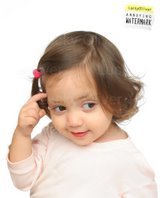 THANK YOU
73